Intro to the first of 5 chemical reactions
In a chemical reaction, sometimes bonds are broken and sometimes new bonds form, and sometimes both happen.  Every time a reaction occurs new substances form.  These new substances have their own properties that are not like the properties of the reactants. There are 5 of kinds of reactions that we learn about.

The first kind of reaction is called the SYNTHESIS REACTION.  
It may be called a combination reaction
2.  In a synthesis reaction, smaller reactants     combine to form larger products.  

3.  The “ABSTRACT” is    X + Y →   XY   
4.  The Reactants form into Products.
Vocabulary 
Reactants are the substances that we start with, they react     together and form the products.  
Products are what we end up with.  
In a synthesis reaction, we have 2 or more reactants that form into one larger product.  
Energy is required to start all chemical reactions.  
If more energy comes out of the reaction with the products we call these EXOTHERMIC reactions.   If it requires more energy to start than comes out with the products, those reactions are called ENDOTHERMIC reactions.
Demo of Synthesis… coming in a few minutes.

Remember on the first day we blew up a balloon filled with hydrogen (lighter than air) and it created a fireball?
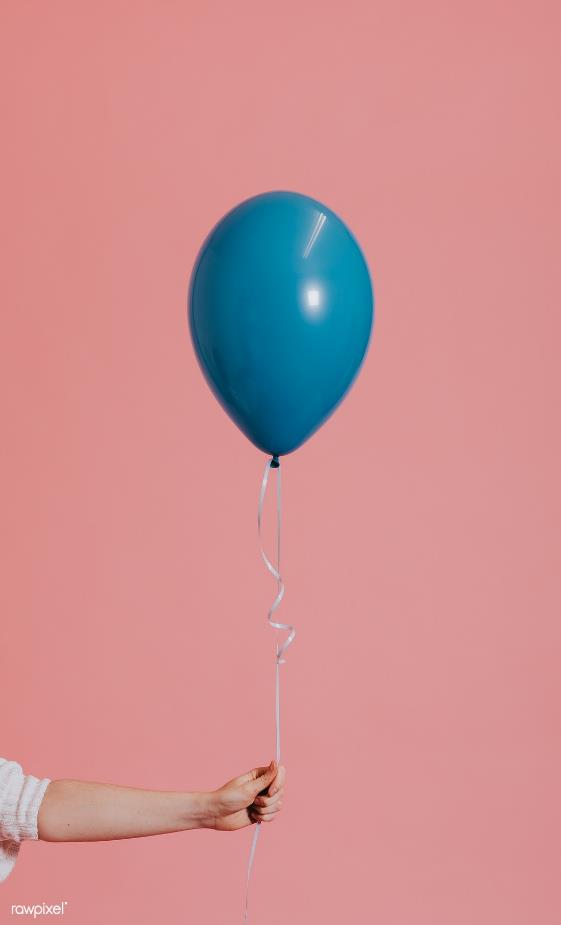 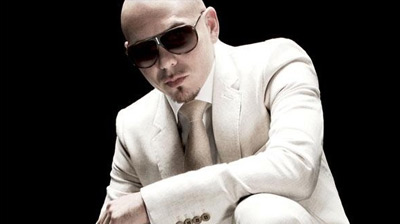 We are going to do it again, with more chemistry in mind, and we need to protect our ears!
Before we do this reaction again, we can first describe it several ways.

10.  A word equation describes the reaction with words, no symbols, no numbers, as simply as possible.  Name each substance properly, reactants forming into products.

11.  The word equation for this reaction will be:__________________________________________________________________
11.  The word equation for this reaction will be:Hydrogen and oxygen gases form into water

Or

Hydrogen and oxygen gases form dihydrogen monoxide

Or

Hydrogen and oxygen gases synthesize into water



Etc.   Simple, clear, fewer words, in a non-confusing way.  
Don’t say it backwards: Water forms from hydrogen and oxygen gases combining.
To balance a chemical reaction you must start with the correct chemical symbols.  We call this the SKELETON.

This shows all of the substances written in proper form, it is not likely to be balanced.  

The word equation gives us the skeleton:

12.  Hydrogen and oxygen gases make water__________________________________________________
The + sign means these reactants react.
The arrow sign → means react intoYOU DO NOT WRITE IN THE DASHES, those are for thinking, and teaching, not for balancing.  

12.  Hydrogen and oxygen gases make water… __H2(G)  + __O2(G) →  __H2O(G)

This is not balanced.  Note the phase symbols.
14.  Glinda says…   “It’s always best to start        at the beginning.”

 
15. Rewrite the skeleton reaction from above again.       Then we’ll balance it.   
__H2(G)  + __O2(G) →  __H2O(G)
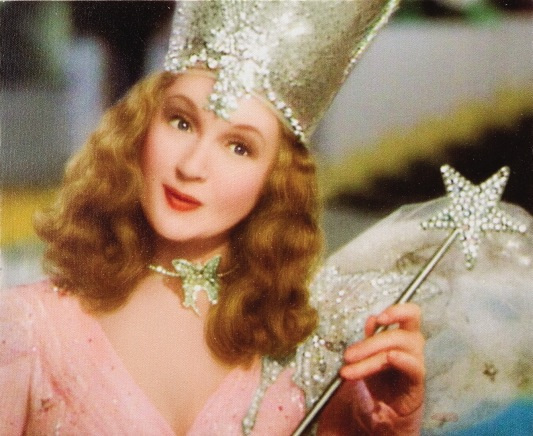 15.  Balanced…. 

Hydrogen and oxygen gases make water…
2H2(G) + O2(G) → 2H2O(G)
15.  Balanced…. 

Hydrogen and oxygen gases make water…
2H2(G) + O2(G) → 2H2O(G)
16.  There are the same number of atoms on the reactant side as the product side.  Matter can’t be created or destroyed in a chemical reaction (or physical change).
Just do it.


Stop torturing the students Charlie, blow up the balloon already.
17.  Balanced Thermochemical equation…. 

This is an EXOTHERMIC REACTION
2H2(G) + O2(G) → 2H2O(G)  +  Energy
Although energy was required to start this reaction, the energy given off was much greater; the “NET ENERGY” is a product.  This is an EXOTHERMIC reaction.  Energy is a product.
18.  An important chemical adage is “When bonds form, energy is released.”

In this case, it took energy to break the bonds  between the hydrogen atoms, and between the oxygen atoms, but MORE energy was released when the bonds inside the water formed.  

19.  To break bonds, energy must be absorbed.
2H2(G) + O2(G) → 2H2O(G)  +  Energy
Energy is required to break the bonds holding the H2 together, and to break the bonds holding the O2 together.  
“To break bonds, energy is absorbed.”
21.  When the water forms, these bonds are so stable, that a lot of energy is released.  
“When bonds form energy is released.”
From the word equation, write the skeleton equation, then balance the chemical reaction.  Add phase symbols where you can.

22.  Sodium + chlorine yields sodium chloride
22.  Sodium + chlorine yields sodium chloride

     Na  +   Cl2  →   NaCl                  (skeleton)
22.  Sodium + chlorine yields sodium chloride

     Na  +   Cl2  →   NaCl                  (skeleton)

  2Na(S)  +  Cl2(G)  →   2NaCl(S)             (balanced)
Iron + Oxygen synthesizes to iron III oxide.Unless you’re a genius, write out the ions.
23.  Iron + Oxygen synthesizes to iron III oxide   (rust)                                                          Fe+3   O-2
_Fe(S)  + _O2(G) →  _Fe2O3(S)
23.  Iron + Oxygen synthesizes to iron III oxide   (rust)                                                          Fe+3   O-2
4Fe(S)  + 3O2(G) →  2Fe2O3(S)
24.   Aluminum + Sulfur synthesize                                              into aluminum sulfide                                                     Al+3  S-2
24.   Aluminum + Sulfur synthesize                                              into aluminum sulfide                                                     Al+3  S-2
_Al(S)  + _S(S) →  _Al2S3(S)
24.   Aluminum + Sulfur synthesize                                              into aluminum sulfide                                                     Al+3  S-2
2Al(S)  + 3S(S) →  Al2S3(S)
25. Potassium and bromine make      potassium bromide     K+1   Br-1
25. Potassium and bromine make      potassium bromide     K+1   Br-1
_K(S) + _Br2(L)  →   _KBr(S)
25. Potassium and bromine make      potassium bromide     K+1   Br-1
2K(S) + Br2(L)  →   2KBr(S)
26.  Four skeleton equations…   Balance them now.


_C   +  _O2  →      _CO

_Cu  +  _O2   →    _Cu2O  

_Zn   +   _O2   →     _ZnO

 _Al  +  _O2   →     _Al2O3
26.  Four skeleton equations…   Balance them now.


2C   +    O2  →      2CO

_Cu  +  _O2   →    _Cu2O  

_Zn   +   _O2   →     _ZnO

 _Al  +  _O2   →     _Al2O3
26.  Four skeleton equations…   Balance them now.


2C   +    O2  →      2CO

4Cu  +   O2   →    2Cu2O  

_Zn   +   _O2   →      _ZnO

 _Al  +  _O2   →     _Al2O3
26.  Four skeleton equations…   Balance them now.


2C   +   O2  →      2CO

4Cu  +  O2   →    2Cu2O  

2Zn   +   O2   →      2ZnO

 _Al  +  _O2   →     _Al2O3
26.  Four skeleton equations…   Balance them now.


2C   +   O2  →      2CO

4Cu  +  O2   →    2Cu2O  

2Zn   +   O2   →      2ZnO

 4Al  +  3O2   →     2Al2O3
Decomposition reactions

27.  Decomposition reactions are the opposite of synthesis, here        a larger reactant is broken down into 2 or more smaller products
In a decomposition reaction there is always         ONE REACTANT, and 2 or more products

     Example: Lead II oxide decomposes into lead and oxygen

  2PbO(S) →  2Pb (S) + O2(G)        (balanced)
28.  Decomposition reactions require one reactant to       break down into 2 or more smaller products

29.  Abstract:    AB →   A + B

30.  Demonstration Reaction Word Equation
        hydrogen peroxide decomposes into water & oxygen gass  

31. Skeleton       __H2O2(L)  → __H2O(L) +  __O2(G)
32.  Balance this equation.
 __H2O2(L)  →  __H2O(L) +  __O2(G)
32.  Balanced Chemical Reaction

2H2O2(AQ)  →   2H2O(L)  +  O2(G)
Count… 4 H’s & 4 O’s in reactants.    4 H’s and 4 O’s in the products


This reaction is SO SLOW, that watching it is for the birds  

 

33.  You need to add a CATALYST
34.  SHOW the CATALYST where it belongs.
2H2O2(AQ)  → 2H2O(L) + O2(G)   + energy
KI
34.  SHOW the CATALYST where it belongs.
2H2O2(AQ)  → 2H2O(L) + O2(G)   + energy
KI
35.  The exact same reaction occurs with a catalyst as without, when things happen fast, they appear to be different.  

There is NO DIFFERENCE in amount of the products, or amount of energy released, it’s just FASTER.
36. With no catalyst, a reaction will…           
       With a catalyst the same        reaction will occur, just…  

      The catalyst is
36. With no catalyst, a reaction will…          occur.  
       With a catalyst the same        reaction will occur, just… faster!

      The catalyst is NOT A REACTANT
Change these word equations into decomposition  skeleton equations, then balance them with PHASE SYMBOLS.  Write the ions out!  Criss cross!
37.  
Magnesium nitride decomposes into magnesium & nitrogen.       Mg+2      N-3
37.  Magnesium nitride decomposes                                                       into magnesium & nitrogen. 



Mg3N2(S) →  3Mg(S) + N2(G)
38.  Magnesium carbonate decomposes          into carbon dioxide & magnesium oxide        Mg+2   CO3-2                       Mg+2      O-2
38. Magnesium carbonate decomposes          into carbon dioxide & magnesium oxide        Mg+2   CO3-2                       Mg+2      O-2
MgCO3(S)  →  CO2(G) + MgO(S)
39. Iron (II) oxide decomposes       write out the ions!
39. Iron (II) oxide decomposes       write out the ions!      Fe+2  O-2
39. Iron (II) oxide decomposes       write out the ions!      Fe+2  O-2
2FeO(S) →  2Fe(S)  + O2(G)
40.  AMMONIA gas decomposes   NH3(G)  →
40.  AMMONIA gas decomposes   NH3(G)  →  N2(G) +   H2(G)
40.  AMMONIA gas decomposes  2NH3(G)  →  N2(G) +  3H2(G)
41.  Hydrogen monochloride gas decomposes   HCl(G)  →
41.  Hydrogen monochloride gas decomposes   HCl(G)  →   H2(G) + Cl2(G)
41.  Hydrogen monochloride gas decomposes 2HCl(G) → H2(G) + Cl2(G)
42.   Dinitrogen Pentoxide gas decomposes        into nitrogen and oxygen gases.
42.   Dinitrogen Pentoxide gas decomposes        into nitrogen and oxygen gases.     N2O5(G) →
42.   Dinitrogen Pentoxide gas decomposes        into nitrogen and oxygen gases.    2N2O5(G) → 2N2(G) +  5O2(G)
42. 
  Dinitrogen Pentoxide Decomposes into      nitrogen and oxygen.



  2N2O5(G) → 2N2(G) +  5O2(G)
Single Replacement Reactions        (I Love Janet so I Love Table J too.)43.  Single Replacement reactions (SR) start        with you adding atoms of an element into       one aqueous solution.      That makes them EASY to recognize.
44.  Aqueous means dissolved into water. 

45.  Ionic compounds have metal cations and       nonmetal anions, that dissolve into water,       AND ionize like this:

 

    NaCl(S)
water
44.  Aqueous means dissolved into water. 

45.  Ionic compounds have metal cations and       nonmetal anions, that dissolve into water,       AND ionize like this:

 

    NaCl(S)            Na+1(AQ)  +  Cl-1(AQ)
water
NaCl(S)            Na+1(AQ)  +  Cl-1(AQ)

46.  The salt disappears (it dissolves).  At the particle level, the NaCl separates into positive and negative ions, which swim in the water.  

This is a PHYSICAL CHANGE:  S → AQ
water
47.  When salts dissolve into water, there are         no reactants or products.  
        This is not a chemical reaction.         This is a MIXTURE.
 Because it’s in water, and homogenous, it’s an aqueous solution.

We have lots of aqueous solutions in chem.
Imagine this…

This is a beaker of water with green SODIUM Na+1 cations

And red CHLORIDE Cl-1 anions

The ions are swimming in solution, in a 1:1 ratio.  

In a real solution, there are billions of pairs of ions, not this few.
NaCl(AQ)
48.  Another ionic compound that dissolves and ionizes in water is SILVER NITRATE.  We’ll put some atoms of COPPER into it, which is a single replacement reaction set up.

   Cu(S)  +  AgNO3(AQ)   →
48.  Another ionic compound that dissolves and ionizes in water is SILVER NITRATE.  We’ll put some atoms of COPPER into it, which is a single replacement reaction set up.

   Cu(S)  +  AgNO3(AQ)   →
Nitrate is the anion part
COPPER is the
ATOMS part
Silver is the cation part
All Single Replacement Reactions have 3 parts.  Always the same.  Atoms + AQ
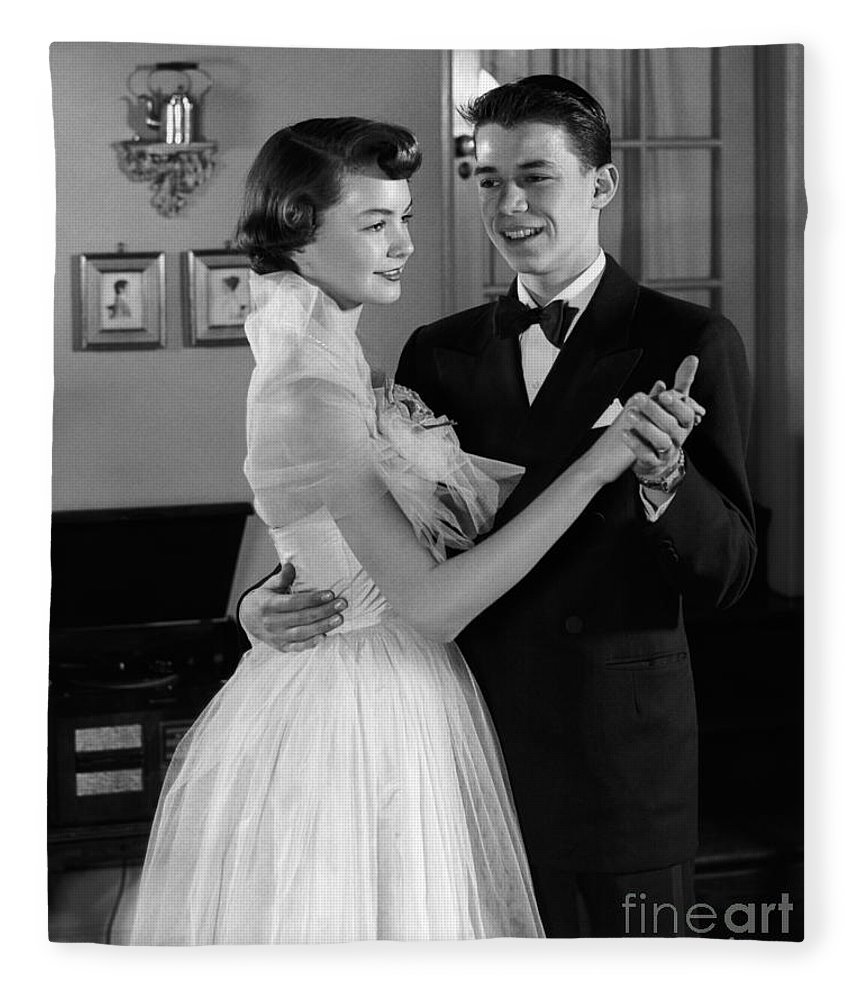 Time for a story… 

   Cu(S)  +  AgNO3(AQ)   →
Nitrate is the anion part
COPPER is the
ATOMS part
Silver is the cation part
49.  The copper REPLACES the silver in the       solution, the silver is bumped out.  

     Cu(S)  +  AgNO3(AQ)   →  CuNO3(AQ)  +  Ag(S)



50.  The Nitrate anion basically hangs out, we call it a       “SPECTATOR ION”.

       Now:  Take out table J for Janet.  (I love my wife)
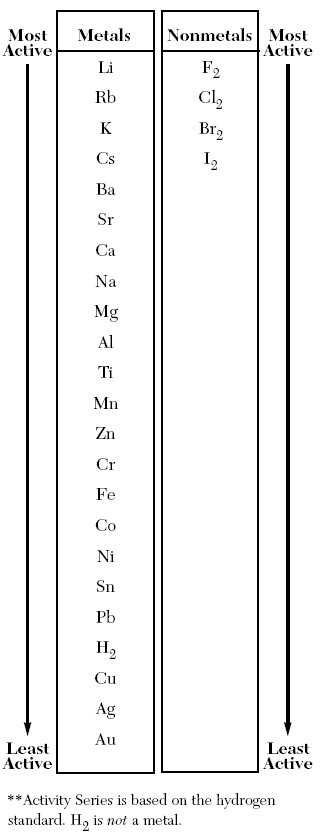 51.  A single replacement reaction always has 3 parts, the ATOMS, the CATION and the ANION.

52.  Two of the 3 are ALWAYS on one side of table J.  The other is on the other side, or not even on the table (who cares!)
                         COPPER                     and SILVER  are on the LEFT SIDE.

53.  Copper is MORE REACTIVE than silver, so it bumps the silver out and takes it’s place in the solution.
54.  Copper is MORE REACTIVE than silver, so it will bump the silver out of solution, and takes its place dancing with the nitrate ion.
Cu(S)  +  AgNO3(AQ)   →   CuNO3(AQ)  +  Ag(S)
Table J tells us if the reaction will happen, or not.
Single Replacement Reaction #2

Magnesium metal into HYDROCHLORIC ACID.

First, look at table K.  That’s a list of acid names and formulas.  Don’t forget it.  Which one is the first one?

IONIC COMPOUNDS make ionic solutions but how can HCl be ionic?
First, remember when ionic compounds go into water, they dissolve, and IONIZE, like this:  

55.  NaCl(S)              Na+1(AQ)   +  Cl-1(AQ)
water
First, remember when ionic compounds go into water, they dissolve, and IONIZE, like this:  

55.  NaCl(S)              Na+1(AQ)   +  Cl-1(AQ)

56.  Acids are complicated.  Hydrogen forms a covalent bond to chlorine in HCl, but when you put it into water, it comes apart ionically!  Acids are a whole special branch of chemistry.  This is what happens, and for now, that’s all you need to know.  

56.  HCl(G)           H+1(AQ)   +  Cl-1(AQ)
water
water
Mg(S) + HCl(AQ) →

Atoms    Cation/Anion

57.  The 3 parts, the perfect set up for        a single replacement reaction.  

       Watch the demo!
Mg(S) + HCl(AQ) →


Mg is more reactive (higher on table J) so… Mg replaces the H in solution, bumping the H out as a gas.  

The chloride is our spectator ion.
First write the skeleton properly.

Mg(S) + HCl(AQ) → MgCl2(AQ) + H2(G)


Here we have Mg+2 cation, so we need 2 Cl-1 anions.
Balance this next.

Mg(S) + HCl(AQ) → MgCl2(AQ) + H2(G)
Mg(S) + 2HCl(AQ) → MgCl2(AQ) + H2(G)

58.  The Mg replaces the H in solution, the chloride is the spectator ion.                          All this talk of table J…
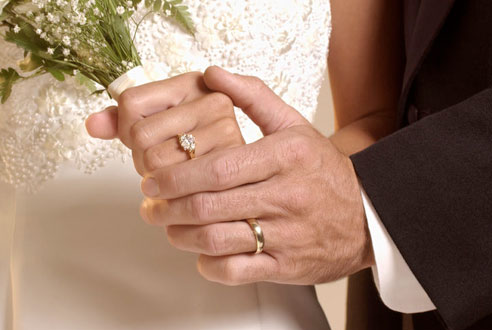 Love + Table JCharlie gets married with a Band of Gold (Au) from Janet…
59. draw
Charlie’s Wedding Band is Made of 
Solid gold!
HCl(AQ)
Table J tells us when reactions will happen, or not.

60. Au(S) + HCl (AQ) →  X no reaction


61.  Why?  Because Au is lower on table J than H is,         Gold is not active enough to bump out the         hydrogen from solution!
Balance these SR reactions or write an X for no reaction
62.   

Mg(S)+  Zn(NO3)2(AQ)   →
Balance these SR reactions or write an X for no reaction
62.   

Mg(S)+  Zn(NO3)2(AQ)   →    Mg(NO3)2(AQ)  + Zn(S)



Mg is higher on J than Zn, so Mg replaces the Zn in solution.  Mg+2 cation gets 2 nitrate anions.  
                  
Switch ‘em.  Fix em’.  Balance ‘em.

This is already balanced!
Balance these SR reactions or write an X for no reaction
63.    

Na(S) +  Sn(NO3)2(AQ) →
Balance these SR reactions or write an X for no reaction
63.    

Na(S) +  Sn(NO3)2(AQ) →    NaNO3(AQ)  + Sn(S)Switch ‘em.  Fix em’.  Balance ‘em.
Balance these SR reactions or write an X for no reaction
63.    

2Na(S) +  Sn(NO3)2(AQ) →  2NaNO3(AQ)  + Sn(S)
64.    

Cl2(G) +   KBr(AQ)   →Switch ‘em.  Fix em’.  Balance ‘em.
64.    

Cl2(G) +   KBr(AQ)   →    

65.  This is an ANION REPLACEMENT type of SR.           The chlorine replaces the bromine.          The potassium hangs out as a spectator ion.  
The phase symbol here for bromine is liquid.
64.    

Cl2(G) +  2KBr(AQ)   →  2KCl(AQ)  + Br2(L)

Cl replaces Br in solution, Br2 is a HONClBrIF twin.The K+1 is the spectator ion.
Balanced!
Balance these… 

66.     

      Zn(S)+  H2SO4(AQ) →


Zinc is higher on J than H is, so zinc replaces the H in solution, H2 gas escapes.   Switch ‘em.  Fix em’.  Balance ‘em.
Balance these… 

66.     

      Zn(S)+  H2SO4(AQ)    →   ZnSO4(AQ)  +  H2(G)




Already balanced!  Easy again!
Balance these… 

               
 67.    

Li(S) +  Co(NO3)3(AQ) →Switch ‘em.  Fix em’.  Balance ‘em.
Balance these… 

               
 67.    

 3Li(S) +  Co(NO3)3(AQ) →    3LiNO3(AQ)   +  Co(S)



Balanced!
Balance these… 


 68.     

      Ag(S)+  KCl(AQ) →Switch ‘em.  Fix em’.  Balance ‘em.
Balance these… 


 68.     

      Ag(S)+  KCl(AQ) →   X  no reaction


Ag is BELOW K on table J, Ag can’t bump out the potassium, it’s not reactive enough to do that’s, so we get nothing, no reaction happens.  The silver metal gets wet with the KCl(AQ)
Double Replacement Reactions
The Vestal KB, 2006…
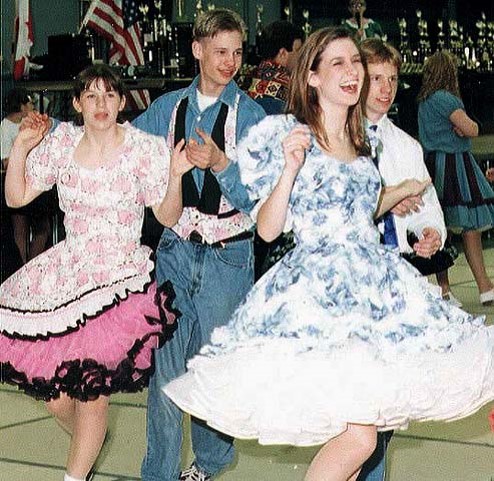 Double Replacement Reactions

69.  Two AQ solutions starts a double replacement       reaction.          AQ + AQ → 
70.  The cations switch anions with each other.
Double Replacement Reactions 
71.  In the abstract:   
AB(AQ) + XY(AQ)  →  AY(AQ) + XB(S)
72.  The reaction occurs if a precipitate forms         in the products.  
73.  If no precipitate forms, a mixture forms,       but no chemical reaction occurred.
Let’s watch a DR reaction… 
 Copper (II) nitrate + lithium chromate                                     solutions combine…
Copper (II) nitrate + lithium chromate solutions combine…

74.  First we must write the formulas correctly (watch charges)

               Make sure you have lots of room, these are LLOOOONNNNNGGGGG equations!
Cu+2   NO3-1         Li+1   CrO4-2


   _Cu(NO3)2(AQ)  +    _Li2CrO4(AQ) →   


Switched, fixed, balanced…
Copper (II) nitrate + lithium chromate solutions combine…

74.  Switched, cations get new anions.  Cations stay in front.       Now fix the formulas, check the ions out.
Cu+2   NO3-1         Li+1   CrO4-2              Cu+2       CrO4-2          Li+1     NO3-1 


   _Cu(NO3)2(AQ)  +    _Li2CrO4(AQ) →    _CuCrO4(     )    +    LiNO3(     )
Copper (II) nitrate + lithium chromate solutions combine…

74.  Balanced easy!
_Cu(NO3)2(AQ)  +    _Li2CrO4(AQ) →    2CuCrO4(     )    +    LiNO3(     ) 

Switched, fixed, balanced, now F’em.
Copper (II) nitrate + lithium chromate solutions combine…

74.  Balanced easy!
_Cu(NO3)2(AQ)  +    _Li2CrO4(AQ) →    2CuCrO4(S)    +    LiNO3(AQ) 

Done.
Label the tops of each of the 4 columns, AQ or S, like this now.
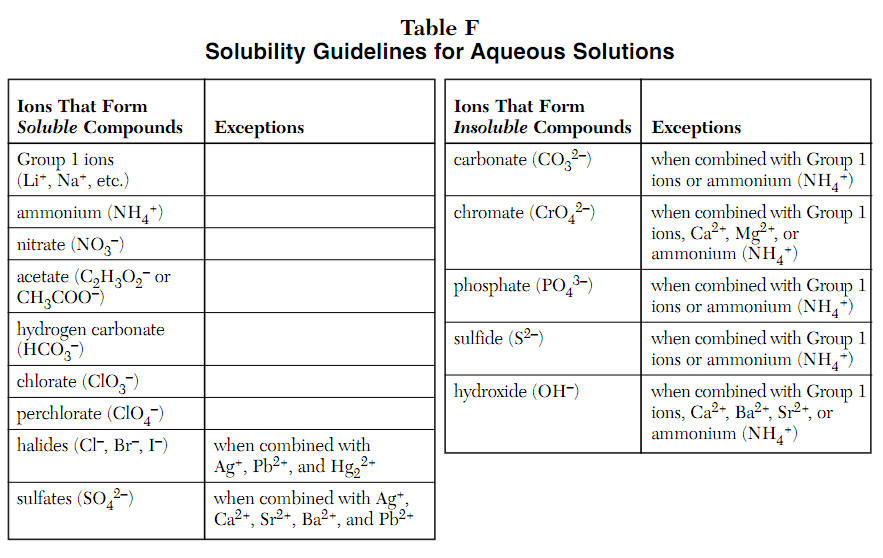 AQ
AQ
S
S
Label the tops of each of the 4 columns, AQ or S, like this now.
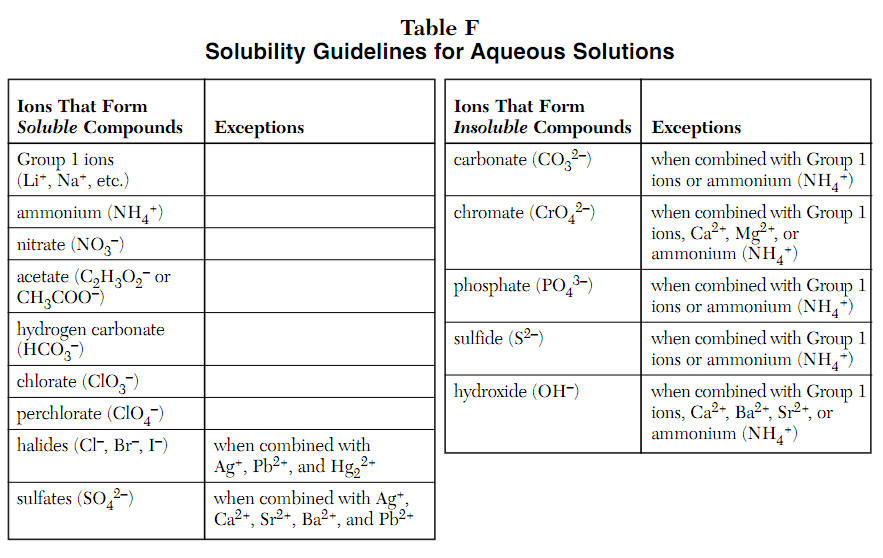 AQ
AQ
S
S
78.  Second Word equation:
     Sodium chloride + lead (II) acetate solutions     combine…        write out all ions to get formulas correct.  Then do it again for the products.
79. Sodium chloride + lead (II) acetate solutions     combine into sodium acetate and lead (II) chloride 
  Na+1    Cl-1             Pb+2   C2H3O2-1
__NaCl(AQ) + __Pb(C2H3O2)2(AQ) →
79. Sodium chloride + lead (II) acetate solutions     combine into sodium acetate and lead (II) chloride 
      Na+1    Cl-1             Pb+2   C2H3O2-1                                                       Na+1       C2H3O2-1             Pb+2      Cl-1 
__NaCl(AQ) + __Pb(C2H3O2)2(AQ) →_NaC2H3O2(    ) + _PbCl2(   )
79. Sodium chloride + lead (II) acetate solutions     combine into sodium acetate and lead (II) chloride 
      the skeleton is fine now, start talking to yourself.  
 2NaCl(AQ) + __Pb(C2H3O2)2(AQ)→_NaC2H3O2(    ) + _PbCl2(   )  

2 Na in front, 1 Na in back – fix this by putting a 2 in front of the sodium acetate.  Start over.
Sodium chloride + lead (II) acetate solutions     combine into sodium acetate and lead (II) chloride 
  
2NaCl(AQ)  +  Pb(C2H3O2)2(AQ) →   2NaC2H3O2(AQ) + PbCl2(S)

Table F if your name is chloride, you are probably insoluble (S) but there are exceptions.  For instance, Na is an exception (the reactant NaCl is AQ).
Lead IS an exception, PbCl2 is (S)
81.  Write the IONS and FORMULAS. Are these AQ or S in water?
81.  Write the formulas. Are these AQ or S in water?
81.  Write the formulas. Are these AQ or S in water?
81.  Write the formulas. Are these AQ or S in water?
81.  Write the formulas. Are these AQ or S in water?
81.  Write the formulas. Are these AQ or S in water?
81.  Write the formulas. Are these AQ or S in water?
81.  Write the formulas. Are these AQ or S in water?
81.  Write the formulas. Are these AQ or S in water?
81.  Write the formulas. Are these AQ or S in water?
81.  Write the formulas. Are these AQ or S in water?
Turn these equation openings into balanced  Double Replacement reactions now.  
82.  Potassium phosphate + calcium chloride         solutions combine into…
82. Potassium phosphate + calcium chloride solutions       combine into potassium chloride and calcium phosphate
   K+1   PO4-3        Ca+2   Cl-1_K3PO4(AQ) + _CaCl2(AQ) →
82. Potassium phosphate + calcium chloride solutions       combine into potassium chloride and calcium phosphate
   K+1   PO4-3        Ca+2   Cl-1                     K+1  Cl-1                    Ca+2     PO4-3 _K3PO4(AQ) + _CaCl2(AQ) → _KCl(  ) + _Ca3(PO4)2(  )switched, fixed, now balance and F all of the products.
82. Potassium phosphate + calcium chloride solutions       combine into potassium chloride and calcium phosphate
   K+1   PO4-3        Ca+2   Cl-1                     K+1  Cl-1                    Ca+2     PO4-3 2K3PO4(AQ) + 3CaCl2(AQ) → 6KCl(  ) + _Ca3(PO4)2(  )


BALANCED!   A 2:3:6:1 ratio that we all see can’t be reduced.  
Now for table F
82. Potassium phosphate + calcium chloride solutions       combine into potassium chloride and calcium phosphate
    2K3PO4(AQ) + 3CaCl2(AQ) → 6KCl(AQ)+ _Ca3(PO4)2(  )


Table F says if your last name is phosphate, you are OFTEN INSOLUBLE but there are exceptions.

Calcium IS NOT an exception, this is insoluble, or forms a SOLID.
82. Potassium phosphate + calcium chloride solutions       combine into potassium chloride and calcium phosphate
    2K3PO4(AQ) + 3CaCl2(AQ) → 6KCl(AQ)+ _Ca3(PO4)2(S)


This is DR, the proof is the precipitate.
Finish the equation, balance and complete the phase symbols for both products.  Write charges, write skeleton first
        Ba+2    Cl-1     Rb+1   OH-1
83. 
 _BaCl2(AQ) +  _RbOH(AQ) →
Finish the equation, balance and complete the phase symbols for both products.  Write charges, write skeleton first
        Ba+2    Cl-1     Rb+1   OH-1                     Ba+2   OH-1               Rb+1   Cl-1

   _BaCl2(AQ) +  _RbOH(AQ) →     _Ba(OH)2(  )  +  _RbCl(  )
Finish the equation, balance and complete the phase symbols for both products.  Write charges, write skeleton first
         
      _BaCl2(AQ) +  2RbOH(AQ) →     _Ba(OH)2(  )  +  2RbCl(  ) Balanced… Now for Table F
Finish the equation, balance and complete the phase symbols for both products.  Write charges, write skeleton first
         
      _BaCl2(AQ) +  2RbOH(AQ) →     _Ba(OH)2(AQ)  +  2RbCl(  ) 

Table F says if your last name is hydroxide, you are likely insoluble (S).  There are exceptions, like rubidium in group 1 – the reactant.  Barium is AN EXCEPTION also, so the barium hydroxide is AQ.
_BaCl2(AQ) +  2RbOH(AQ) →     _Ba(OH)2(AQ)  +  2RbCl(AQ ) 

Table F says if your first name is in group 1, like Rb, you are soluble without exception (AQ).  

What???   Two AQ in one reaction???  What is going on here?
_BaCl2(AQ) +  2RbOH(AQ) →     _Ba(OH)2(AQ)  +  2RbCl(AQ ) 

Sometimes there are 2 AQ products, which really means, that this is NOT A CHEMICAL REACTION, this is just a mixture.  

You balanced this for “fun”, there are no real products.  In real life you’d have 4 ions floating in water, no SOLID, there is no PRECIPTITATE, ergo:  no reaction.
Combustion Reactions  

84.  Combustion reactions require a hydrocarbon to combine rapidly        with oxygen, forming carbon dioxide and water, and lots of energy.

There is little challenge recognizing these reactions, the only difference is what hydrocarbon you start with.   The oxygen, and the products, NEVER vary.

85.  Hydrocarbon is a compound made       of carbon and hydrogen only.
86.  Every single combustion reaction looks like this:
Hydrocarbon + oxygen  →   carbon dioxide + water
87.  Examples of hydrocarbons:                     methane, propane, butane, octane, wax.                         Gases, liquids, or solids possible.
.
First example:  the simplest of all hydrocarbons, methane will combust.  
       Write this skeleton reaction, then balance it…(don’t write the dashes, they are for thinking)
.
_CH4(G)  +  _O2(G)  →   _CO2(G) +  _H2O(G)
_CH4(G)  +  2O2(G)  →   _CO2(G) +  2H2O(G)
 
Do a John Dalton, simple whole number ratio check:  1:2:1:2 ratio, all good.Due to the heat released, the water is a gas too.
.
89.  Balance.  Propane combusts. 
_C3H8(G)  +  _O2(G)  →
89.  Write the products
_C3H8(G)  +  5O2(G)  →  3CO2(G)  +  4H2O(G) BALANCED!  1:5:3:4 – a  nice can’t be reduced ratio   John Dalton is happy.
89.  Ethane combusts (balance)
  
_C2H6(G)  +  _O2(G)    →
89.  Products are always the same.
  
_C2H6(G)  +  _O2(G)    →   _CO2(G)   +  _H2O(G)
89.  Write the products
  
2C2H6(G)  +  7O2(G)    →   4CO2(G)   +  6H2O(G)

I’m Happy.
John Dalton is happy. 
2:7:4:6 cannot be reduced.
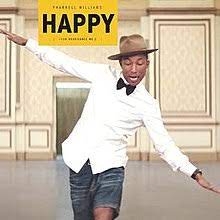 Pharrell is Happy.
90.  Oxygenated hydrocarbon:      a compound made of carbon, hydrogen and oxygen.  These compounds also combust, but the balancing is a little trickier.

Now there’s oxygen in the reactants and in both of the  products too.
91.  Combustion reactions require a hydrocarbon          (or oxygenated hydrocarbon) to combine with oxygen,         forming carbon dioxide, water + HEAT
Demo for Combustion of Methanol
92.  Word Equation:
Methanol & oxygen yields carbon dioxide & water
(Methanol is an alcohol, but NOT “the alcohol” in wine and beer)

Methanol formula is CH3OH
That’s weird, but we write alcohol formulas in the “organic chem style”.  
Count the atoms carefully.
93.  Methanol combusts.


_CH3OH(G)+  _O2(G) →
93.  Write the products first


_CH3OH(G)+  _O2(G) →  _CO2(G)  + _H2O(G)now balance this (use Glinda’s help)
93.  Write the products first


2CH3OH(G)+  3O2(G) →  2CO2(G)  + 4H2O(G)

What says John Dalton?
Uncle John says 2:3:2:4 can’t be reduced – great!                                Everyone’s happy now.
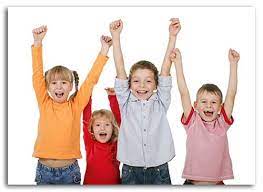 Balance this combustion reaction.

94.  Butane (C4H10) combusts.
Write the other reactant, and the 2 products - they are always the same. 

94.  Butane (C4H10) combusts._C4H10 +  _O2  →  _CO2  +  _H2O
Write the other reactant, and the 2 products - they are always the same. 

94.  Butane (C4H10) combusts.2C4H10 + 13O2  →  8CO2  +  10H2O
And John Dalton says?      Perfect 2:13:8:10 can’t be reduced ratio.                     Even us oldies are happy.
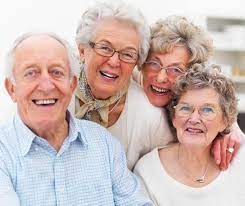 95. Octane (C8H18) combusts.
95. Octane (C8H18) combusts.  
        
 _C8H18(L) +  _O2(G) →  _CO2(G) +  _H2O(G)
95.  Octane combusts                phases omitted for space, octane is Liquid, the others are all gas

 2C8H18 + 25O2 → 16CO2 + 18H2O                                    Even the clams                              are happy now.                                                                                                                                                            Review slides follow next.  You do them at home.
liquid                                         gas                                                              gas                                                       gas
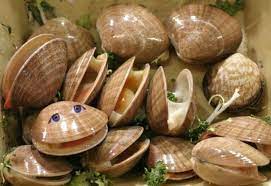 OB:  recognizing chemical reactions, balancing practice.REVIEW
Get your reference tables and white paper too.
Studying means writing, not looking.  Studying is ACTIVE, not passive.
Synthesis and Decomposition Reactions:
SYNTH:  2 or more small things make one larger product
Or the reverse,
DECOMP:  One large reactant breaks down into 2 or more smaller products.
96.  Write balanced chemical equations           from these 2 word equations.

Phosphorous + chlorine gas form into phosphorous pentachloride gas.

Manganese VII oxide forms manganese and oxygen gas
96.   SKELETON REACTION

_P(S) + _Cl2(G)  → _PCl5(G)Phosphorous and chlorine form phosphorous pentachloride
96.  Start talking to yourself

_P(S) + _Cl2(G)  → _PCl5(G) 

One P in reactants, and One P in products (good)

Two Cl’s in reactants, but 5 in products.  
Odd is broken.

Put a 2 in front of PCl5, start over.
96.  Start talking to yourself

_P(S) + _Cl2(G)  → 2PCl5(G) 

One P in reactants, and 2 P’s in products 

Fix this by putting a 2 in front of phosphorous, 

Start over.
96.  Start talking to yourself

2P(S) + _Cl2(G)  → 2PCl5(G) 

2 P’s in reactants, and 2 P’s in products (good)

2 Cl’s in reactants, 10 Cl’s in products, 

Fix this by putting a 5 in front of Cl2.
96.  Start talking to yourself

2P(S) + 5Cl2(G)  → 2PCl5(G) 

2 P’s in reactants, and 2 P’s in products (good)

10 Cl’s in reactants, 10 Cl’s in products (good)

John Dalton check:  2:5:2  (everyone’s happy now)
96. SKELETON REACTION
_Mn2O7(S) →  _Mn(S)  + _O2(G)Manganese VII oxide form manganese and oxygen gas
96. Start talking to yourself
_Mn2O7(S) →  _Mn(S)  + _O2(G)

2 Mn in reactants, 1 Mn in products, 
Fix with a 2 in front of the Mn
96. Start talking to yourself
_Mn2O7(S) →  2Mn(S)  + _O2(G)

2 Mn in reactants, 2 Mn in products (good)
7 O’s in reactant, just 2 in front of O2.  (not good)

Seven is ODD, it’s broken, double it by putting a 2 in front of Mn2O7
96. Start talking to yourself
2Mn2O7(S) →  2Mn(S)  + _O2(G)

4 Mn in reactants, 2 Mn in products (not good)

Fix this by changing the 2 in front of Mn to a 4, 
start again
96. Start talking to yourself
2Mn2O7(S) →  4Mn(S)  + _O2(G)

4 Mn in reactants, 4 Mn in products (good)

14 O’s in reactant, just 2 in product.   How do we get 14 O’s in product?  Put a 7 in front of O2.  Done.
96. Start talking to yourself
2Mn2O7(S) →  4Mn(S)  + 7O2(G)

4 Mn in reactants, 4 Mn in products (good)

John Dalton says:  2:4:7 can’t be reduced.  All good.
Single Replacement Reactions (table J)
Always start with one aqueous solution + “atoms”, and end with a different aqueous solution and different atoms.  Atoms can be diatomic.  Sometimes it’s a cation switch, or an anion switch; sometimes No Reaction Occurs, Look at table J.  Write Skeletons, then Balance these reactions
97.  Sodium goes into silver nitrate solution
97.  Sodium goes into silver nitrate solution

  _Na(S) + _AgNO3(AQ)  →



This is the set up for SR, Na is higher than Ag on Table J, Na is more reactive and will REPLACE Ag in solution.  Then Silver gets bumped out as a solid.
97.  Sodium goes into silver nitrate solution

  _Na(S) + _AgNO3(AQ)  →  _NaNO3(AQ)  + _Ag(S)

Here, Na+1 and NO3-1 fit in a 1:1 ratio.  
This is balanced as is.  Easy!

John Dalton says 1:1:1:1  (wow!)
98.  Bromine is added to lithium iodide solution

   Let’s get the ions first… 

Br2 is a HONClBrIF twin, and not ionic as a reactant here.

Li+1 and I-1  are the reactant AQ, in a 1:1 ratio, so LiI(AQ)
98.  Bromine is added to lithium iodide solution

   _Br2(L) + _LiI(AQ)   →    

Perfect set up for SR.  Atoms going into an AQ solution.

Br is higher than I on table J, bromine will replace the I in solution.
98.  Bromine is added to lithium iodide solution

   _Br2(L) + _LiI(AQ)   → _LiBr(AQ) +  _I2(S) 


Products: 
Li+1 and Br-1 make a 1:1 ratio at LiBr and it’s AQ

Iodine I2 is a HONClBrIF twin here.
98.  Bromine is added to lithium iodide solution

   _Br2(L) + _LiI(AQ)   → _LiBr(AQ) +  _I2(S) 


Start talking: 
2 Br’s in reactants, put a 2 in front of LiBr, start over.
98.  Bromine is added to lithium iodide solution

   _Br2(L) + _LiI(AQ)   → 2LiBr(AQ) +  _I2(S) 


Start talking: 
2 Br’s in reactants, 2 Br in products (good)
1 Li in reacant, but 2 Li’s in products.
Fix this by putting a 2 in front of LiBr, start again.
98.  Bromine is added to lithium iodide solution

   _Br2(L) + 2LiI(AQ)   → 2LiBr(AQ) +  _I2(S) 


Start talking: 
2 Br’s in reactants, 2 Br in products (good)
2 Li in reactant, 2 Li’s in products (good)
2 I’s in reactants, and 2 I’s already in products (yay)
What about John Dalton?
98.  Bromine is added to lithium iodide solution

   _Br2(L) + 2LiI(AQ)   → 2LiBr(AQ) +  _I2(S) 


What about John Dalton?  1:2:2:1  John’s happy!
99.  Tin is added to barium nitrate solution
99.  Tin is added to barium nitrate solution    _Sn(S)  +  _Ba(NO3)2 (AQ)  →This is a perfect set up for SR.  Atoms going into AQ solutionTin and Barium on right side of table J.
Sn is lower than Ba (Ba is more reactive than the tin)

What happens here?
99.  Tin is added to barium nitrate solution    _Sn(S)  +  _Ba(NO3)2 (AQ)  →  X no reaction
What happens here?   NOTHING!
The tin can’t bump out the barium.
Double Replacement  Reactions
Start with two AQ ionic solutions, end with a different AQ solution and a precipitate
If your 2 AQ solutions → 2 new AQ’s, then you formed a mixture, no reaction occurred
Vocab:  soluble, insoluble, precipitate, aqueous, cations, anions.
Turn these two word equations into balanced chemical equations.

100.  Lithium nitrate and potassium chloride         solutions are poured together

101.  Lead (II) hydrogen carbonate and Cobalt (III) sulfate         solutions are poured together
Double Replacement  Reactions
Start with two AQ ionic solutions, end with a different AQ solution and a precipitate
If your 2 AQ solutions → 2 new AQ’s, then you formed a mixture, no reaction occurred
Vocab:  soluble, insoluble, precipitate, aqueous, cations, anions.
Turn these two word equations into balanced chemical equations.
100.  Lithium nitrate and potassium chloride         solutions are poured together…          The cations will switch anions…          Lithium nitrate and potassium chloride          Cations in BLUE, switch partners
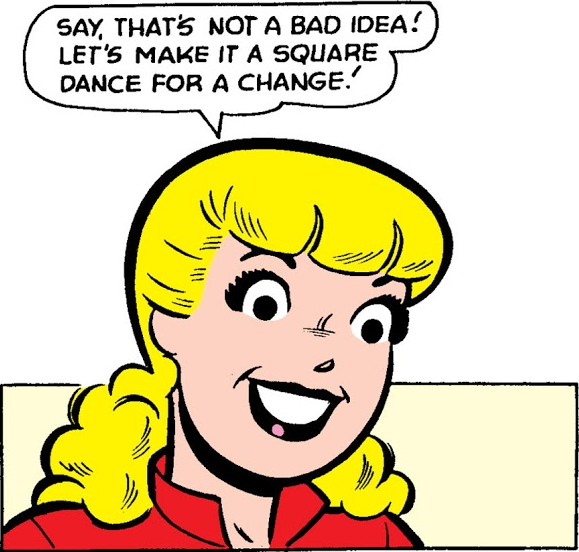 100.  Lithium nitrate and potassium chloride         solutions form into          lithium chloride and potassium nitrate. 

Write the ions, then get busy.  
Li+1  NO3-1         K+1   Cl-1 
  _LiNO3(AQ)  +  _KCl(AQ)  →

Now switch ‘em!
100.  Lithium nitrate and potassium chloride         solutions form into          lithium chloride and potassium nitrate. 
Li+1  NO3-1         K+1   Cl-1 
  _LiNO3(AQ)  +  _KCl(AQ)  →  _KNO3(  )  +  LiCl(  )

Now fix ‘em!
100.  Lithium nitrate and potassium chloride         solutions form into          lithium chloride and potassium nitrate. 
Li+1  NO3-1         K+1   Cl-1 
  _LiNO3(AQ)  +  _KCl(AQ)  →  _KNO3(  )  +  LiCl(  )

These are already fixed, both are in a 1:1 ratio.
Switched, fixed, now balance ‘em!
100.  Lithium nitrate and potassium chloride         solutions form into          lithium chloride and potassium nitrate. 
Li+1  NO3-1         K+1   Cl-1 
  _LiNO3(AQ)  +  _KCl(AQ)  →  _KNO3(AQ)  +  LiCl(  )

These are already balanced too.
Now Table F’em.  
If you’re name is K, you’re AQ, no exceptions.  If your name is nitrate, you’re AQ no exceptions as well.
100.  Lithium nitrate and potassium chloride         solutions form into          lithium chloride and potassium nitrate. 
Li+1  NO3-1         K+1   Cl-1 
  _LiNO3(AQ)  +  _KCl(AQ)  →  _KNO3(AQ)  +  LiCl(AQ)

These are already balanced too.
Now Table F’em.  
If you’re name is Li, you’re AQ, no exceptions.  If your name is chloride, you’re AQ and Li IS NOT an exceptions.
100.  Lithium nitrate and potassium chloride         solutions form into          lithium chloride and potassium nitrate. 
Li+1  NO3-1         K+1   Cl-1 
  _LiNO3(AQ)  +  _KCl(AQ)  →  _KNO3(AQ)  +  LiCl(AQ)

What happened? 2 AQ products = NO REACTION

This is just a mixture.
101.  Lead (II) hydrogen carbonate + Cobalt (III) sulfate solutions are poured together

 Write the ions, get busy.
101.  Lead (II) hydrogen carbonate + Cobalt (III) sulfate solutions are poured together

Pb+2   HCO3-1     Co+3   SO4-2
101.  Lead (II) hydrogen carbonate + Cobalt (III) sulfate solutions are poured together

Pb+2   HCO3-1     Co+3   SO4-2

_Pb(HCO3)2(AQ) +  _Co2(SO4)3(AQ) →   

Now switch the anions around quick…
101.  Lead (II) hydrogen carbonate + Cobalt (III) sulfate solutions are poured together

Pb+2   HCO3-1     Co+3   SO4-2

_Pb(HCO3)2(AQ) +  _Co2(SO4)3(AQ) →  _PbSO4(   )+  _CoHCO3(   )

 
Switched, but not fixed.  Check ion charges in products…

Pb and SO4 are okay  (+2 and -2 makes a 1:1 ratio)

Co+3 and HCO3-1  need parenthesis!
101.  Lead (II) hydrogen carbonate + Cobalt (III) sulfate solutions are poured together

Pb+2   HCO3-1     Co+3   SO4-2

_Pb(HCO3)2(AQ) +  _Co2(SO4)3(AQ) →  _PbSO4(   )+  _Co(HCO3)3(   )

 
Switched and fixed.  Now balance this…

1 Pb in front, 1 in back, good. 
2 hydrogen carbonate up front, but 3 in back, 

The odd one is broken, put a 2 in front of the Co(HCO3)3
101.  Lead (II) hydrogen carbonate + Cobalt (III) sulfate solutions are poured together

Pb+2   HCO3-1     Co+3   SO4-2

_Pb(HCO3)2(AQ) +  _Co2(SO4)3(AQ) →  _PbSO4(   )+  2Co(HCO3)3(   )

 
 

1 Pb in front, 1 in back, good. 
2 hydrogen carbonate up front, but 6 in back, 

Put a 3 in front of the Pb(HCO3)2  start over again.
101.  Lead (II) hydrogen carbonate + Cobalt (III) sulfate solutions are poured together

Pb+2   HCO3-1     Co+3   SO4-2

3Pb(HCO3)2(AQ) +  _Co2(SO4)3(AQ) →  _PbSO4(   )+  2Co(HCO3)3(   )

 
 

3 Pb in front, 1 in back, not good. 
 
Put a 3 in front of the PbSO4   start over again.
101.  Lead (II) hydrogen carbonate + Cobalt (III) sulfate solutions are poured together

Pb+2   HCO3-1     Co+3   SO4-2

3Pb(HCO3)2(AQ) +  _Co2(SO4)3(AQ) →  3PbSO4(   )+  2Co(HCO3)3(   )

 
 
3 Pb in front, 3 in back, good. 
 
6 hydrogen carbonates up front, and 6 out back (good)

2 cobalts up front, 2 cobalts in products (good)

3 sulfates up front, 3 sulfates in products (good and balanced!)
101.  Lead (II) hydrogen carbonate + Cobalt (III) sulfate solutions are poured together

Pb+2   HCO3-1     Co+3   SO4-2

3Pb(HCO3)2(AQ) +  _Co2(SO4)3(AQ) →  3PbSO4(   )+  2Co(HCO3)3(   )

 
 
This is in a 3:1:3:2 ratio, John Dalton is happy.

Now let’s go to table F!
101.  Lead (II) hydrogen carbonate + Cobalt (III) sulfate solutions are poured together

Pb+2   HCO3-1     Co+3   SO4-2

3Pb(HCO3)2(AQ) +  _Co2(SO4)3(AQ) →  3PbSO4(S)+  2Co(HCO3)3(   )

 
Switched and fixed.  Now balance this…

 PbSO4   Sulfates are usually AQ, but Pb+2 is               an exception - so this is a SOLID.
101.  Lead (II) hydrogen carbonate + Cobalt (III) sulfate solutions are poured together

Pb+2   HCO3-1     Co+3   SO4-2

3Pb(HCO3)2(AQ) +  _Co2(SO4)3(AQ) →  3PbSO4(S)+  2Co(HCO3)3(AQ)

 
Switched and fixed.  Now balance this…

Co(HCO3)3 If your last name is hydrogen carbonate, you are AQ without exception.
Combustion are always a hydrocarbon + oxygen                            forming water and carbon dioxide with heat.  

Vocab:  hydrocarbon, oxygenated hydrocarbon,              complete combustion, incomplete combustion,             exothermic and endothermic.  
Balance these two combustion reactions:

102.  Hexane combusts (C6H14)

103.  Propanol combusts (C3H5OH) this is a type of alcohol.
First the skeletons, then balance these:

102.  Hexane combusts (C6H14)

_C6H14(L) +   _O2(G) →   _CO2(G)  +   _H2O(G)
First the skeletons, then balance these:

102.  Hexane combusts (C6H14)

_C6H14(L) +   _O2(G) →   _CO2(G)  +   _H2O(G)

 6 C’s in front, so put a 6 in front of the CO2
Start over
First the skeletons, then balance these:

102.  Hexane combusts (C6H14)

_C6H14(L) +   _O2(G) →   6CO2(G)  +   _H2O(G)

 6 C’s in hexane, now 6 in CO2  good
14 H’s in hexane, just 2 in water, put a 7 in front of water.
First the skeletons, then balance these:

102.  Hexane combusts (C6H14)

_C6H14(L) +   _O2(G) →   6CO2(G)  +   7H2O(G)

 6 C’s in hexane, now 6 in CO2  good
14 H’s in hexane, 14 in water, good.
2 O’s in front, but 12 + 7 out back   that’s 19 (odd = bad!)
Double the seven to a 14, start over.
First the skeletons, then balance these:

102.  Hexane combusts (C6H14)

_C6H14(L) +   _O2(G) →   6CO2(G)  +  14H2O(G)

 6 C’s in hexane, now 6 in CO2  good
14 H’s in hexane, 28 in water, not good.
Put a 2 in front of the hexane, begin again!
First the skeletons, then balance these:

102.  Hexane combusts (C6H14)

2C6H14(L) +   _O2(G) →   6CO2(G)  +  14H2O(G)

 12 C’s in hexane, but only 6 in CO2  not good
Change the 6 in CO2 into a 12, start over.
First the skeletons, then balance these:

102.  Hexane combusts (C6H14)

2C6H14(L) +   _O2(G) →  12CO2(G)  +  14H2O(G)

 12 C’s in hexane, 12 in CO2  good
 28 H’s in hexane, 28 in water, good.
  2 O’s in oxygen, and 24 + 14 = 38 oxygens in product.
 Fix this by putting a 19 in front of O2, balanced!
First the skeletons, then balance these:

102.  Hexane combusts (C6H14)

2C6H14(L) +   19O2(G) →  12CO2(G)  +  14H2O(G)

 Balanced! 

 And John Dalton?  2:19:12:14, all good there.
103.  Propanol combusts (C3H5OH) this is a type of alcohol.
         SKELETON FIRST

 _C3H5OH(L)  +  _O2(G) →  _CO2(G)  +  _H2O(G)

Now start talking to yourself…
103.  Propanol combusts (C3H5OH) this is a type of alcohol.
          

 _C3H5OH(L)  +  _O2(G) →  _CO2(G)  +  _H2O(G)

3 C’s in propanol, put a 3 in front of CO2.  start over
103.  Propanol combusts (C3H5OH) this is a type of alcohol.
         SKELETON FIRST

 _C3H5OH(L)  +  _O2(G) →  3CO2(G)  +  _H2O(G)

3 C’s in propanol, 3 in CO2.  Good
5+1 = 6 H’s in propanol, put a 3 in front of water, 
start over again.
103.  Propanol combusts (C3H5OH) this is a type of alcohol.
         SKELETON FIRST

 _C3H5OH(L)  +  _O2(G) →  3CO2(G)  +  3H2O(G)

3 C’s in propanol, 3 in CO2.  Good
5+1 = 6 H’s in propanol, 6 in water good.
There’s 1 + 2 O’s in front, but SIX + THREE in back.
Super tricky.  3 to 9.  If we leave propanol alone, can we get 8 more oxygens up front?  (yes)
103.  Propanol combusts (C3H5OH) this is a type of alcohol.
         SKELETON FIRST

 _C3H5OH(L)  +  4O2(G) →  3CO2(G)  +  3H2O(G)

3 C’s in propanol, 3 in CO2.  Good
5+1 = 6 H’s in propanol, 6 in water good.
Now there are 1 + 8 oxygen in front, and 6 + 3 out back.  9 = 9, balanced.  John?
103.  Propanol combusts (C3H5OH) this is a type of alcohol.
         SKELETON FIRST

 _C3H5OH(L)  +  4O2(G) →  3CO2(G)  +  3H2O(G)

John?  1:4:3:3 - all good.
104.  In Complete combustion, only carbon dioxide forms                 CH4(G) + 2O2(G) → CO2(G) + 2H2O(G)
In all of our combustion reactionswe always have a hydrocarbon (sometimes an oxygenated hydrocarbon) combining rapidly with oxygen gas,and forming carbon dioxide and water and energy as products.  Always.  

But…
105.  With incomplete combustion carbon monoxide         will form because there is insufficient oxygen          to make only carbon dioxide.
 2CH4(G) +  3O2(G) →  2CO(G) + 4H2O(G)
Or 
 3CH4(G) +  5O2(G) →  CO + 2CO2(G) + 6H2O(G)

Carbon monoxide is poison. There are many other incomplete combustion equations that would also balance.